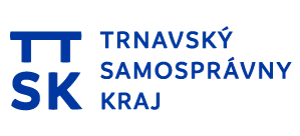 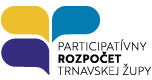 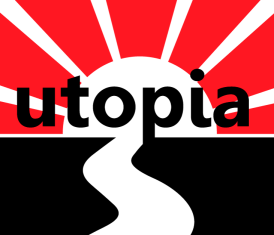 Participatívny rozpočet
- PR vznikol v roku 1989 v brazílskom meste Porto Alegre, dnes je rozšírený vo viac ako 1500 samosprávach na všetkých obývaných kontinetoch
- PR je mechanizmus (alebo proces), pomocou ktorého obyvateľstvo rozhoduje, alebo sa podieľa na rozhodovaní o tom, kam smerujú všetky, alebo časť dostupných verejných zdrojov
PR vo svete
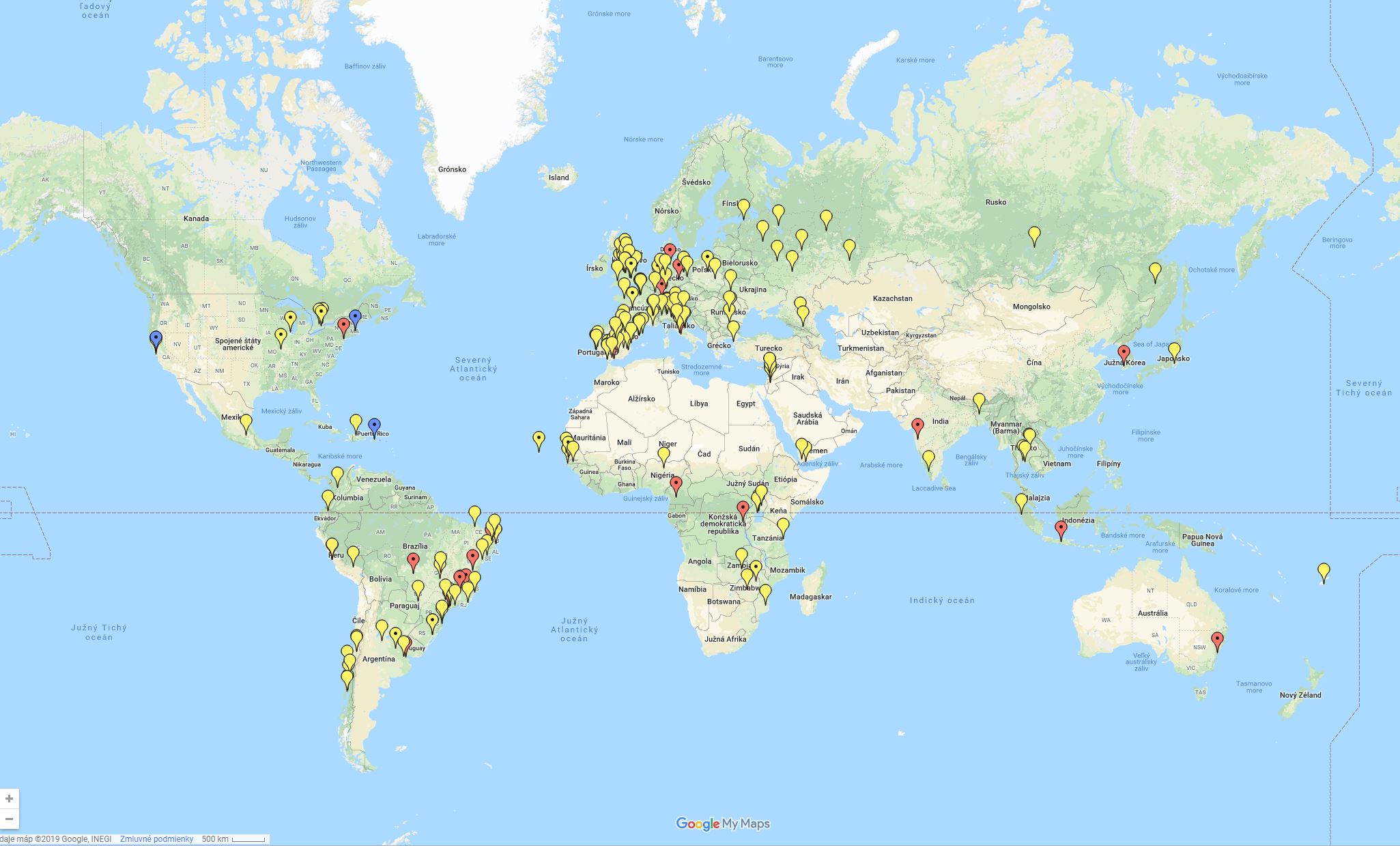 PR na Slovensku
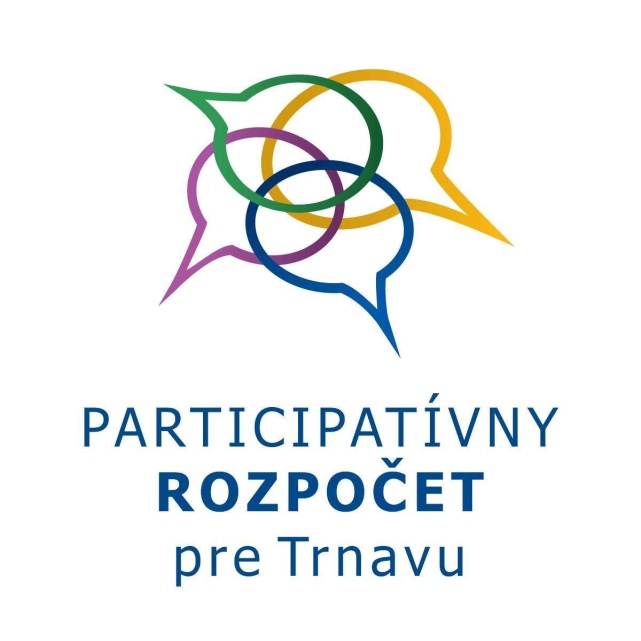 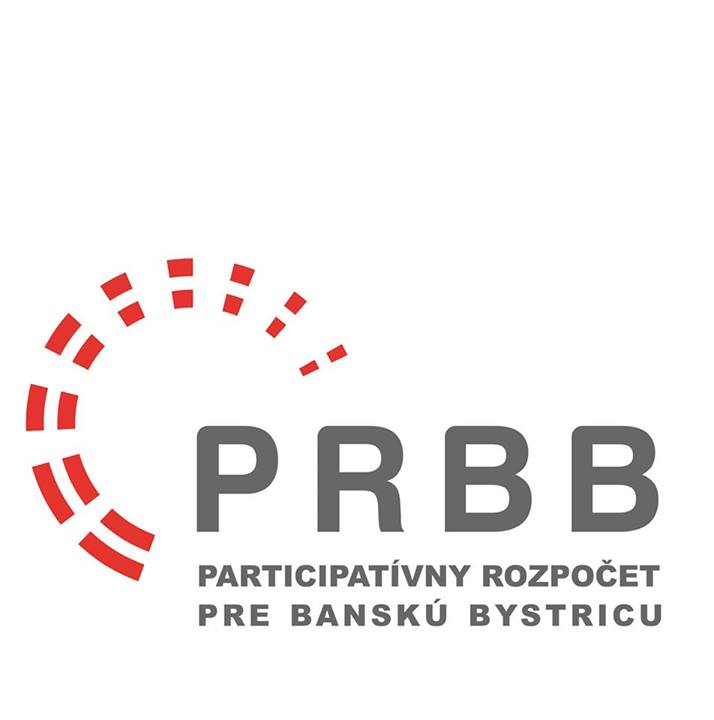 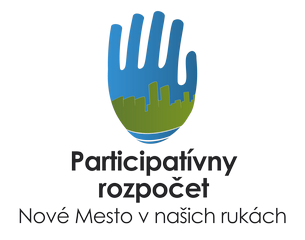 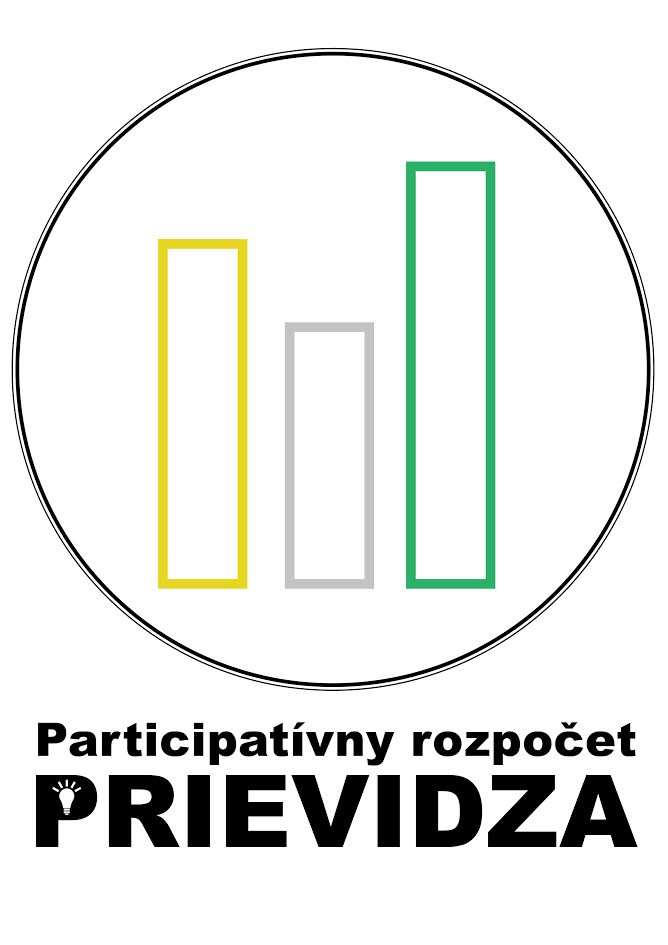 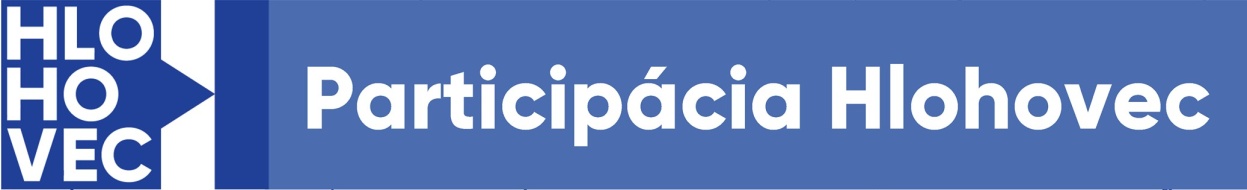 Participatívny rozpočet
- podporuje účasť obyvateľov na správe vecí verejných a rozvíja občiansku spoločnosť
- umožňuje občanom navrhovať malé komunitné projekty, ale aj väčšie zadania, či priority (mestské, regionálne)
- podporuje demokratizáciu a transparentnosť verejnej správy
Participatívny rozpočet TTSK 2019
- občania navrhujú projekty, ktoré môžu byť podporené z PR
- schválené  finančné prostriedky:		250 000 €
- maximálna podpora pre jeden projekt:		     5 000 €










Čiastka sa rozdeľuje podľa priemerného počtu trvale bývajúceho obyvateľstva v Trnavskom kraji (ŠÚ SR, 2017)
Trnava		58 000 €
Dunajská Streda 	54 000 €
Galanta 		42 000 €
Piešťany		28 000 €
Senica 		27 000 €
Skalica 		21 000 €
Hlohovec 		20 000 €
Občianske projekty
- sú nízkorozpočtové intervencie do 5000€, ktoré realizujú samotní občania, alebo občianske združenia v spolupráci so samosprávou na území kraja


Ciele:
- vytvárať nové verejné služby, alebo inovovať jestvujúce
- stimulovať, alebo rozvíjať komunitné a susedské vzťahy
- revitalizovať verejné priestranstvo
Občianske projekty
ktoré vytvorili nové, alebo inovovali jestvujúce verejné služby
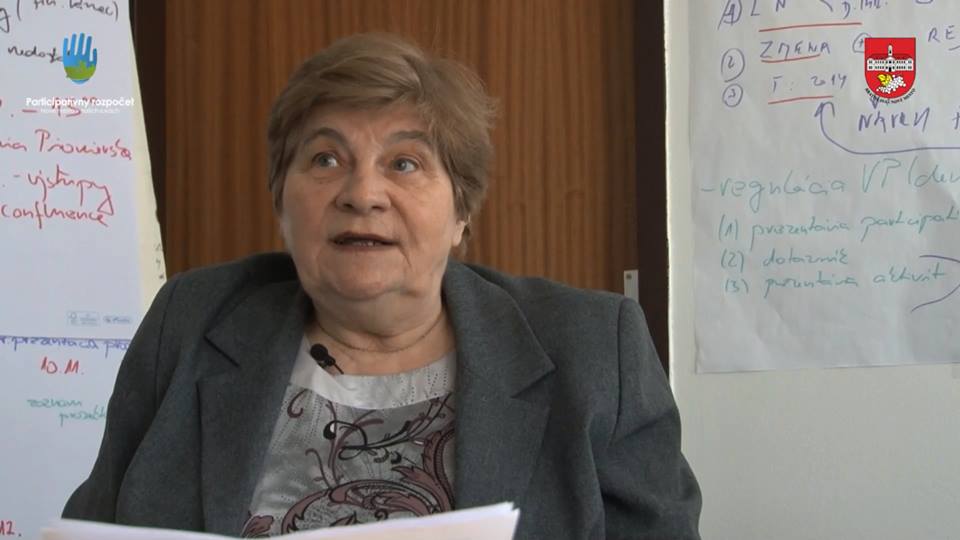 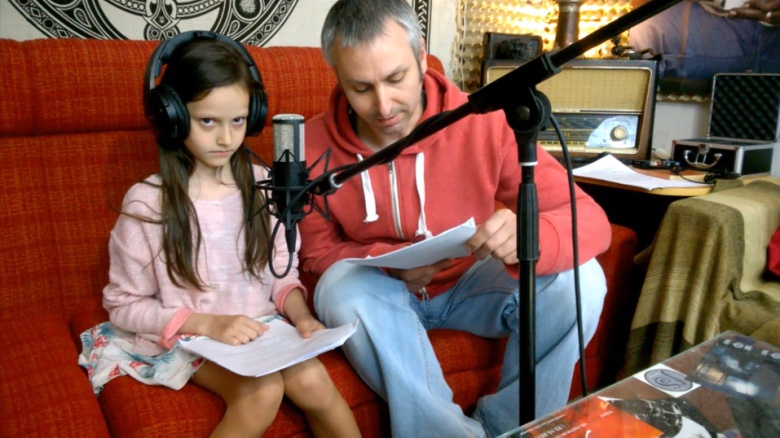 Prevencia sociálnej izolácie
Deti píšu deťom
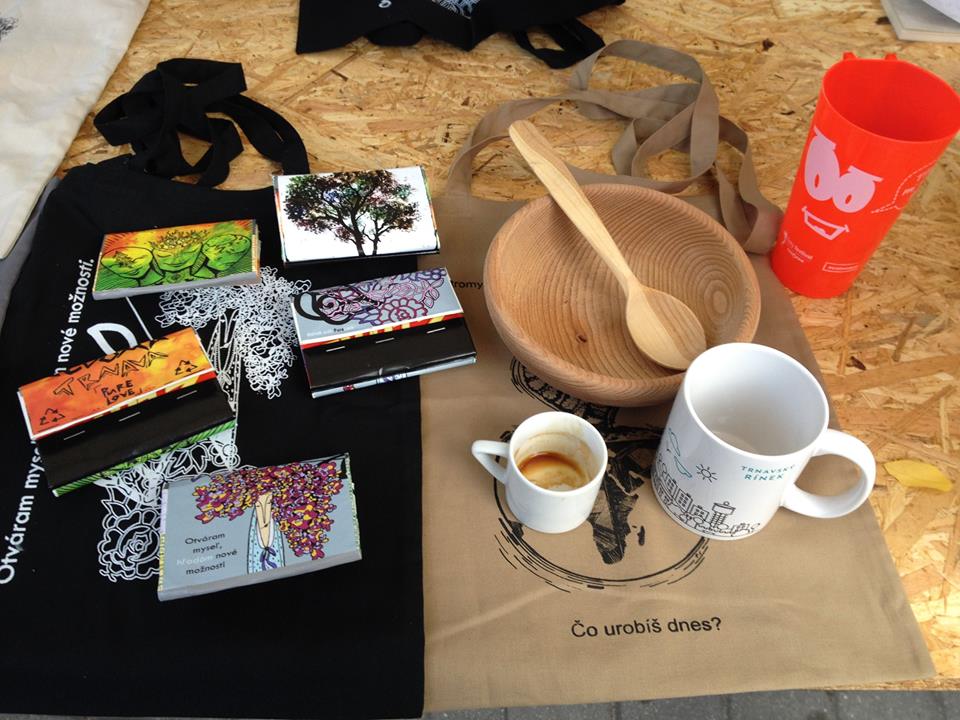 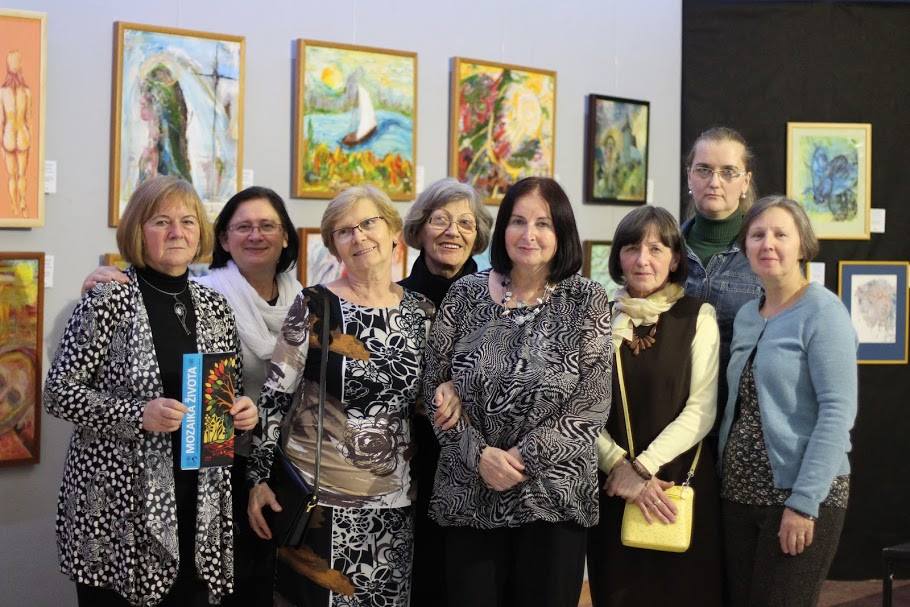 Senior Art
Vedomá Trnava
Občianske projekty
ktoré rozvíjali komunitné a susedské vzťahy
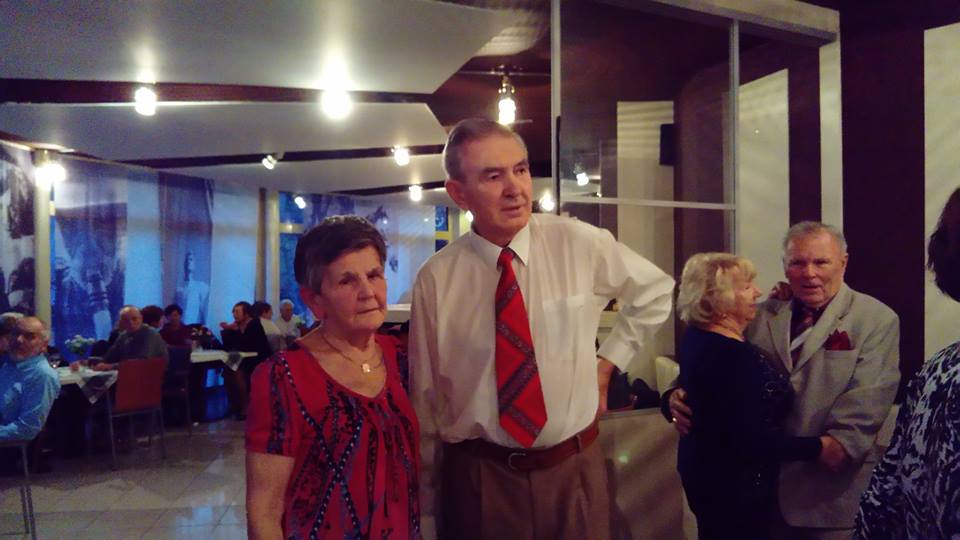 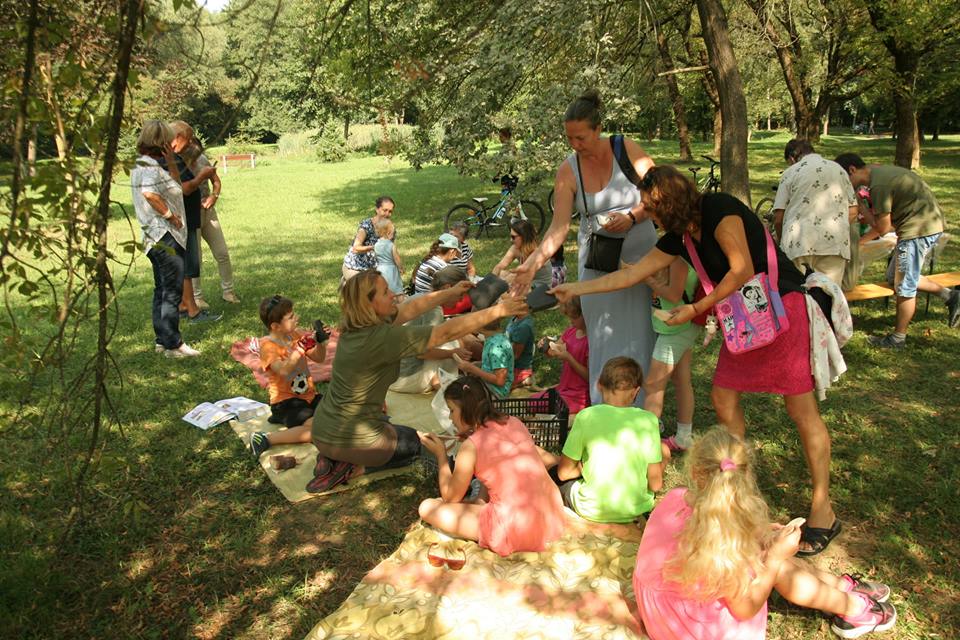 Tančiareň pre seniorov
Vtáky v meste
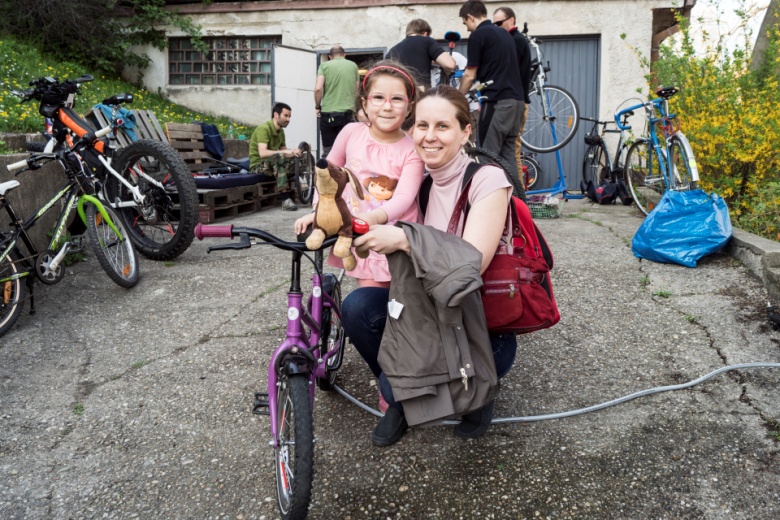 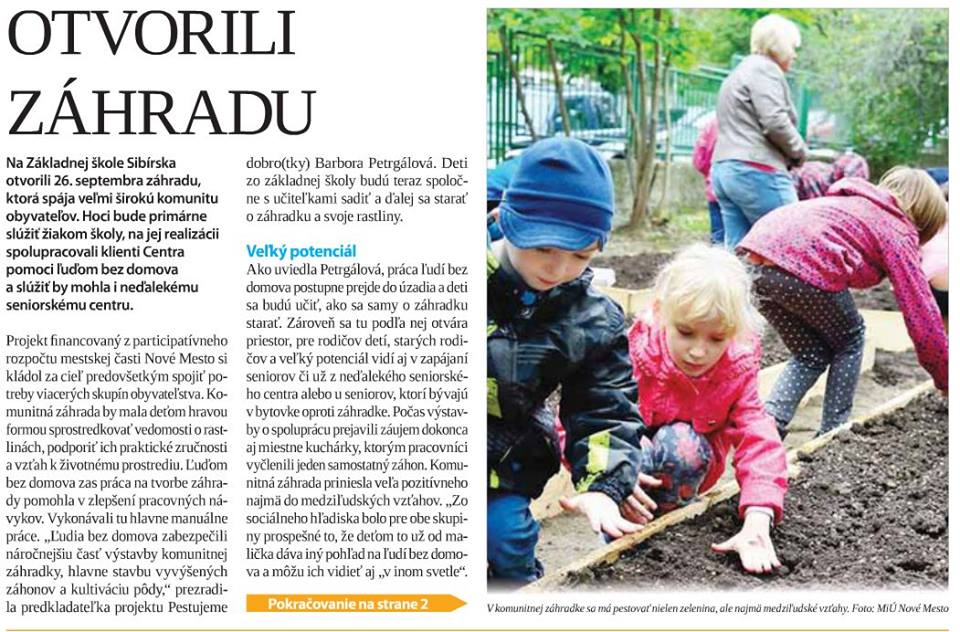 Komunitná Cyklodielňa
Pestujeme dobro(tky)
Občianske projekty
ktoré revitalizovali verejné priestranstvo
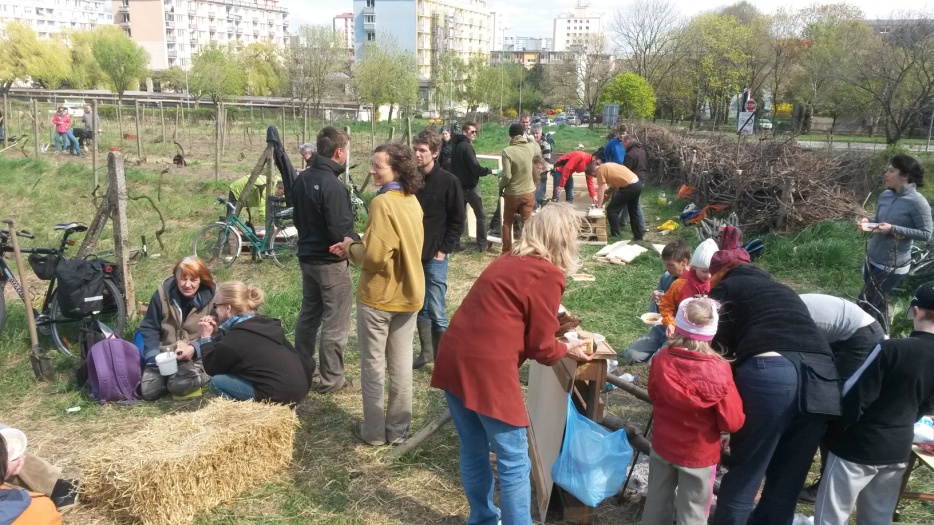 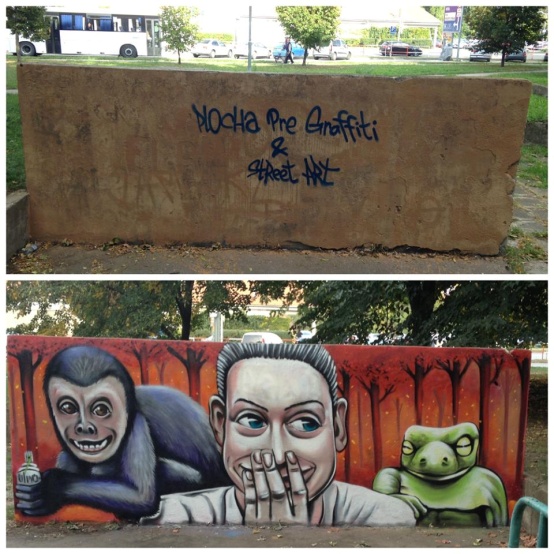 Revitalizácia vinice
Plochy pre streetart
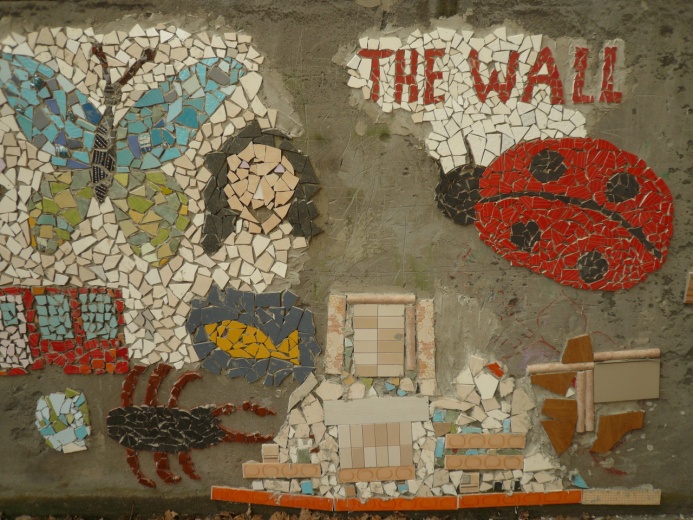 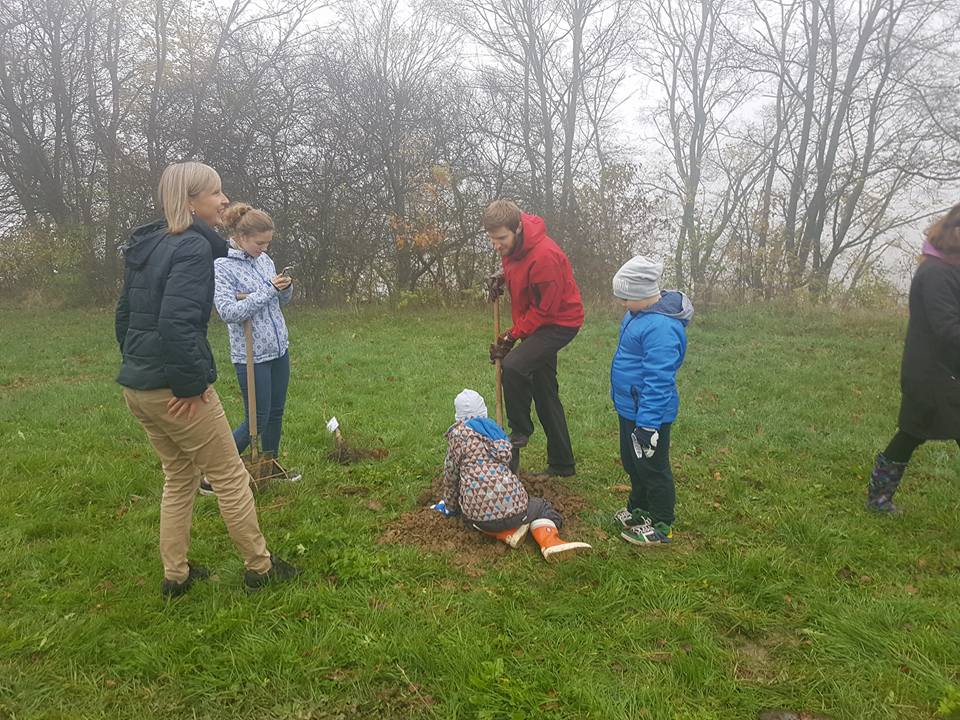 Gaudího dielňa
Orechy pre ľudí
Fázy participatívneho rozpočtovania
- pilotný ročník PR TTSK prebehne v jednom kalendárnom roku


1) Príprava projektov 	– január- marec 2019

2) Rozhodovanie 		– máj 2019

3) Realizácia		- jún - december 2019

4) Evaluácia 		– január 2020
Príprava projektov
Verejné stretnutia
- prebehnú na 12 miestach v TTSK (11 miest, 1 obec)
- informovanie o participatívnom rozpočte 
- rozpracovanie návrhov občianskych projektov

Odovzdanie projektového formulára
- odoslanie návrhu projektu elektronicky na stránke tvorimekraj.egrant.sk

Posúdenie realizovateľnosti
- projektový tím úradu posúdi realizovateľnosť konceptov návrhov, prípadne požiada o doplnenie náležitostí
Rozhodovanie
- prebieha formou deliberatívneho fóra a elektronického hlasovania

Deliberatívne fórum
- tvoria zástupcovia úradu TTSK, poslanci TTSK a zástupcovia mimovládnych organizácií, prebieha v dvoch kolách:

1) členovia DF stanovia kritériá hodnotenia projektov
2) zástupcovia DF v rámci druhého verejného stretnutia hodnotia návrhy za prítomnosti predkladateľov projektov

Verejné hlasovanie
- bude prebiehať elektronicky na webovej stránke tvorimekraj.hlasobcanov.sk
- občania hlasujú minimálne za 3 občianske projekty
Realizácia a Evaluácia
Realizácia	
- priebežná dokumentácia projektu
- vzájomná súčinnosť predkladateľov projektov s úradom TTSK

Evaluácia 		
- zhodnotenie pilotného ročníka PR TTSK zo strany zástupcov úradu a predkladateľov projektov formou dotazníkového prieskumu

Dokumenty
- zverejnené na webe tvorimekraj.sk

1) Zásady participatívneho rozpočtu Trnavského samosprávneho kraja
2)Výzva pre podávanie návrhov projektov participatívneho rozpočtu Trnavského samosprávneho kraja pre rok 2019
Rozpracovanie projektov
KTO? 
Kto je nositeľom projektu (fyzická osoba, organizácia)

ČO?
Idea, obsah, služba, alebo aktivita, ktorá je cieľom projektu

PRE KOHO? 
Cieľová skupina, pre ktorú je projekt určený

KDE?
Miesto realizácie projektu

AKO?
Potrebné aktivity od nositeľov projektu a župného úradu
Podávanie projektov
* tvorimekraj.egrant.sk
* projektový formulár
Harmonogram
Vyhlásenie a zverejnenie výzvy	10.01.2019 
Verejné stretnutia (1. kolo) 		15.01.2019 – 07.02.2019 
Deliberatívne fórum (1. kolo) 	05.03.2019 
Podávanie projektov žiadateľmi 	22.03.2019 
Verejné stretnutia (2. kolo) 		09.04.2019 – 07.05.2019 
Hlasovanie 				10.05.2019 – 23.05.2019 
Zverejnenie výsledkov 		27.05.2019 
Realizácia projektov 			01.06.2019 – 24.11.2019 
Vyúčtovanie projektov 		13.12.2019
Kontakty
Koordinátorka PR:

Ing. Zuzana Kosírová
E-mail: kosirova.zuzana@trnava-vuc.sk 
tel.: 0908726462, 033/555 9147

Adresa:

Trnavský samosprávny kraj
Starohájska 10
917 01 Trnava